Hadaka – JimeNaked – Strangle
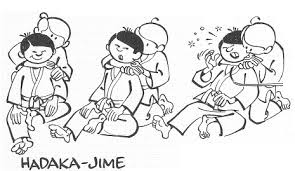 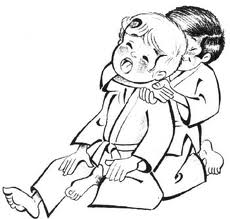 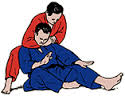 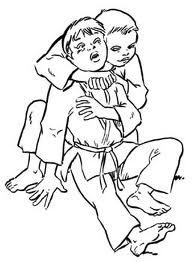 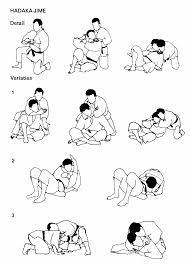